LOGİSTİKA
TERTİB ETDİ: H.R. MURADOVA
İSTEHSAL LOGİSTİKASI
ЛОЭИСТИКА – ИСТЕЩСАЛЫН ТЯШКИЛИНИН ЯСАС ФОРМАЛАРЫНДАН БИРИ КИМИ
ИСТЕЩСАЛ ЛОЭИСТИКАСЫНЫН МАЩИЙЙЯТИ
Истещсал лоэистикасында материал  ахынларынын  идаря едилмяси
ЧЕВИК ИСТЕЩСАЛ-ЛОЭИСТИК СИСИТЕМЛЯРИНИН НЮВЛЯРИ
МАТЕРИАЛ АХЫНЛАРЫНЫН ТЯШКИЛИ ВЯ ИДАРЯ ЕДИЛМЯСИНЯ ГОЙУЛАН ЯСАС ТЯЛЯБЛЯР
SUAL 1.
Материал вя он­лара уйьун информасийа ахынларынын ясас истещсалын бу вя йа диэяр мярщялясиндя идаря едилмяси бир сыра спесифик хцсусиййятляря малик олмагла бярабяр истещсал лоэистикасы  адланыр. 
Демяли, истещсал лоэистикаснын мягсяди - истещсал просесляри иля мцяссисянин гаршылыглы ялагядя олан структур бюлмяляри арасында йериня йетирилян лоэистик ямялиййатларын дягиг синхронлуьуна наил олмагдыр. Даща доьрусу, истещсал лоэистикасынын тядгигат обйектини сянайе истещсалы заманы фирмадахили игтисади ахын просесляри тяшкил едир. 
Материал вя он­лара уйьун информасийа ахынларынын ясас истещсалын бу вя йа диэяр мярщялясиндя идаря едилмяси бир сыра спесифик хцсусиййятляря малик олмагла бярабяр истещсал лоэистикасы  адланыр. 
Демяли, истещсал лоэистикаснын мягсяди - истещсал просесляри иля мцяссисянин гаршылыглы ялагядя олан структур бюлмяляри арасында йериня йетирилян лоэистик ямялиййатларын дягиг синхронлуьуна наил олмагдыр. Даща доьрусу, истещсал лоэистикасынын тядгигат обйектини сянайе истещсалы заманы фирмадахили игтисади ахын просесляри тяшкил едир.
LOGİSTİKA
истещсал лоэистикаснын мягсяди - истещсал просесляри иля мцяссисянин гаршылыглы ялагядя олан структур бюлмяляри арасында йериня йетирилян лоэистик ямялиййатларын дягиг синхронлуьуна наил олмагдыр. Даща доьрусу, истещсал лоэистикасынын тядгигат обйектини сянайе истещсалы заманы фирмадахили игтисади ахын просесляри тяшкил едир.
Истещсал  лоэистикасынын  ясас  мягсядиндян  иряли эялян вязифяляр:
а) истещсал эцъляринин там йцклянмясиня наил олмагла дювриййя вясаит­ля­ринин дювр сцрятини артырмаг вя йа онларын мцяссисядян кечмя мцддятини  мини­мумлашдырмаг;
б) истещсалын фасилясизлийини тямин етмяк мягсядиля зярури сявиййядя материал ещтийатлары йаратмаг вя бу ресурсларын емалы цчцн сярбяст  истещсал – лоэистик  эцъц  идаря  етмяк; 
ъ) истещлакчыларын сифариш пакетляриня уйьун тялябатларыны дольун юдямяк шяртиля мящсулларын майа дяйярини ашаьы салмагдан ибарятдир.
Fунк­сийалар
конкрет щазыр мящсуллара истещлакчы сифаришляри вя базар тялябатынын прогнозлашдырылмасы ясасында истещсалын планлашдырылмасы вя тяшкили;
мцяссисянин истещсал сащяляри вя иш йерляри, щабеля ди­эяр структур бюлмяляри цчцн истещсал тапшырыглары цзря план – графиклярин ишляниб  щазырланмасы;
тяъщизат вя сатыш хидмяти шюбяляри иля разылашдыгдан  сон­ра мящсул бурахылышы цзря истещсал графикляринин ишляниб щазырланмасы;
битмямиш истещсал нормативинин мцяййянляшдирилмяси вя она риайят  едилмясиня  нязарятин  щяйата  кечирилмяси;
истещсалын оператив идаря едилмяси вя истещсал тапшырыгларынын йериня  йетирилмясинин  тяшкили; 
кямиййят вя кейфиййят параметрляри цзря щазыр мящсуллара нязарят;
истещсал йениликляринин щазырланмасы вя практики щяйата кечирилмясиндя  иштирак  етмяк;
щазыр  мящсулларын  майа  дяйяриня  нязарят  едилмяси.
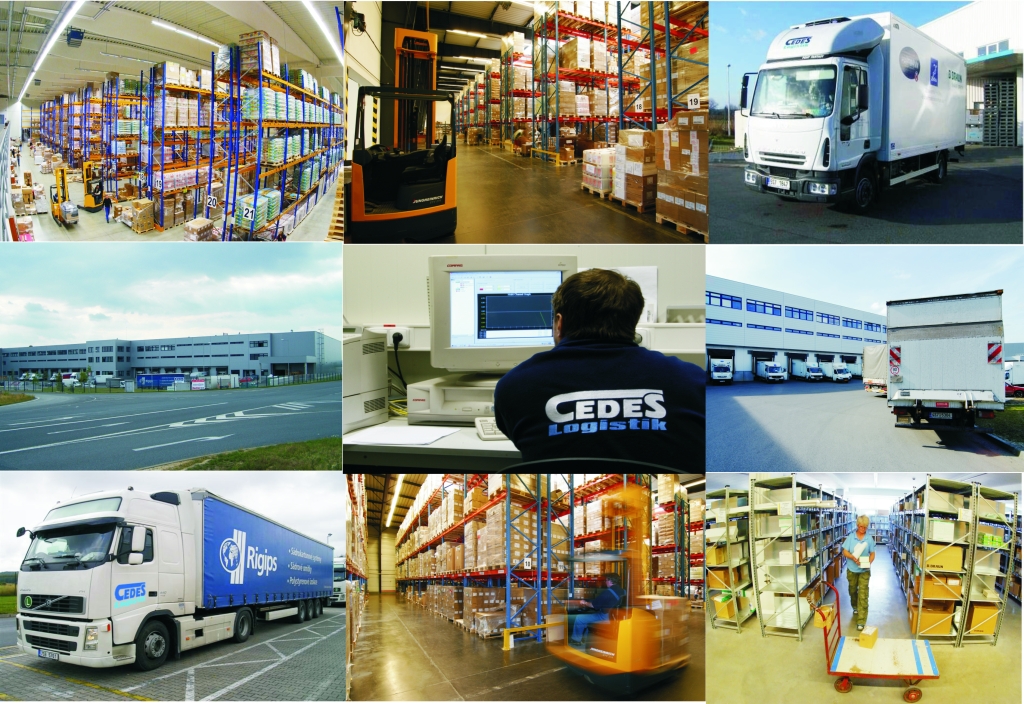 Тяйинатына эюря  тялябдян  артыг  мящсуллар:
техноложи;
дювриййя;
няглиййат;
сыьорта  кими  тясниф  едилир.
Истещсалын тяшкилати – техники вя игтисади хцсусиййятляринин мяъмусу истещсалын типи адланыр.
кцтляви;
серийалы;
фярди  типлярини  фяргляндирирляр.
Мящсул истещсалынын (бурахылышынын) кцтлявилик дяряъясиня эюря истещсалын  тяшкилини:
Sual 2.
Щазырланан мящсулларын чешид дяйишкянлийи имканлары – кейфиййят чевиклийи ишчи щейятинин пешякарлыг сявиййясинин йцксялдилмяси, универсал ишчи щейятинин тяшкили вя чевик истещсал системляринин йарадылмасы щесабына ялдя едилир. 
Бу ясасда щазыр мящсул истещсалы щяъминин артырылмасы имканлары – кямиййят чевиклийи ися ямяк ресурслары вя истещсал эцъляри цзря дахили ещтийат­ларын йарадылмасы йолу иля тямин едилир.
Sual 3.
Mикролоэистика чярчивясиндя идаряетмянин «итялямя» вя «дартма» системляриня ясасланыр
Тясиредиcи амилляр нязяря алынмадан истещсалын щяр бир мярщялясиндя сабит ещтийат щяcмини сахламаг, нювбяти истещсал тапшырыгларыны йериня йетирмяк цчцн истещсал просесиндя сярф едилян материал ресурслары цзря сифаришлярин яввялки мярщялядян сонракы мярщяляйя щярякяти - ахыны «итяляйиcи системин» башлыcа принсипини тяшкил едир.
Итяляйиъи идаряетмя системляринин практикада сынагдан чыхмыш лоэистик моделиня нцмуня кими МРП – 1, МРП - 2 (материал ресурсларына тялябатын план­лашдырылмасы) системлярини эюстярмяк олар. Бу системляр идаряетмя просесляринин автоматлашдырылмасы сявиййяси иля характеризя едилмякля ашаьыдакы ясас: 
истещсал ещтийатларынын ъари тянзимлянмяси вя онларын сявиййясиня нязарят ишинин тямин едилмяси;
реал вахт ярзиндя мцяссисянин мцхтялиф структур бюлмяляринин фяалиййят даирясинин мцяййянляшдирилмяси вя онларын ялагяляндирилмяси, щабеля бу структур бюлмяляринин фяалиййятинин оператив тянзимлянмяси кими функсийалары йериня йетирир.
DARTMA
Микролоэистик сявиййядя материал ахынларынын диэяр «дартма» системи истещсалын тяшкилинин еля бир системидир ки, бурада щиссяляр вя йарымфабрикатлар бир техноложи ямялиййатдан кечмякля диэяриня техноложи зяруриййят йарандыгъа ютцрцлцр.
SUAL 4.
Чевик истещсал – лоэистик системляр програмла идаря едилян мцхтялиф аваданлыглары, роботлашдырылмыш техноложи комплексляри, чевик истещсал модулларыны, ялащиддя эютцрцлмцш техноложи аваданлыглары, мцяййян заман интервалында автоматик режимдя чевик системлярин фяалиййятини тямин едян системлярин мяъмусундан ибарятдир.
Чевик истещсал – лоэистик системляри ихтийари номенклатуралы мящсул истещсалы вя йа истещсал характерли хидмятлярин эюстярилмяси цзря просеслярин автоматлашдырылмасы сявиййяси иля характеризя олунур.
ÇİM
Истещсалда чевик истещсал модуллары (ЧИМ) – чевик истещсал системляринин бир гисмини ящатя едир. Бу модуллар ихтийари номенклатуралы мящсулларын щазырланмасы цчцн програмла идаря олунан техноложи аваданлыгларын мцяййян щиссясини юзцндя бирляшдирир. Чевик истещсал модуллары мцстягил фяалиййят эюстярир вя мящсул щазырланмасы иля ялагядар бцтцн ямялиййатлары вя функсийалары автоматик щяйата кечирир. Беля аваданлыглара адлы аваданлыглар да дейилир.
Бу нюв аваданлыглар цчцн ашаьыдакы хцсусиййятляр:
истещсалын фярдилийи;
 истещсалын ъидди формада мцяййян едилмиш мягсяди; 
 хцсуси щазырланма технолоэийасынын зярурилийи;
 гурашдырма ишляринин мцряккяблийи;
 щазырлыг ямялиййатларынын йцксяк дяйярлилийи сяъиййявидир.
Цмуми формада онлары ашаьыдакы кими тясниф етмяк олар:
йени аваданлыг - йени технолоэийа - истещсалын йени тяшкили;
йени технолоэийа – йени аваданлыг – истещсалын йени тяшкили;
истещсалын йени тяшкили – йени технолоэийа – йени аваданлыг.
SUAL 5
Ващид график цзря ейни заманда вя бярабяр щяcмдя мящсул бурахылышыны щяйата кечирмяк мягсядиля истещсалын бцтцн бюлмяляринин ащянэдар вя разылашдырылмыш иш фяалиййятини тямин етмяк. 
 Истещсал просесляринин максимум фасилясизлийини тямин етмяк.
TƏLƏBLƏR
План щесабламаларынын максимум етибарлылыьынын вя план ишляринин минимум ямяк тутумлулуьунун тямин едилмяси.
Пландан мцхтялиф кянарлашмалар баш вердикдя мягсядя наил олунмасы цчцн чевиклик вя маневрлийин тямин едилмяси.
Истещсала рящбярлийин фасилясизлийини тямин етмяк.